Działanie 7.1Konkurs nr: RPZP.07.01.00-IP.02-32-K07/16
Programy na rzecz integracji osób i rodzin zagrożonych ubóstwem i/lub wykluczeniem społecznym ukierunkowane na aktywizację społeczno-zawodową wykorzystującą instrumenty aktywizacji edukacyjnej, społecznej, zawodowej.
Rewitalizacja
Kompleksowy proces wyprowadzania ze stanu kryzysowego
spowodowanego koncentracją negatywnych zjawisk społecznych występujących z negatywnymi zjawiskami w co najmniej jednej sferze:
	a. gospodarczej (np. niski poziom przedsiębiorczości)
	b. środowiskowej (np. niska jakość środowiska)
	c. przestrzenno – funkcjonalnej (np. niedobór w zakresie infrastruktury społecznej)
	d. technicznej (degradacja stanu technicznego obiektów mieszkalnych)
 obszarów zdegradowanych poprzez działania całościowe (społeczne i inne np. gospodarcze), integrujące interwencję na rzecz społeczności lokalnej, przestrzeni i lokalnej gospodarki.
Cechy rewitalizacji
Działa na rzecz społeczności lokalnej, przestrzeni, gospodarki
Skoncentrowana terytorialnie
Zaplanowana oraz zintegrowana poprzez programy rewitalizacji
Zakłada optymalne wykorzystanie specyficznych uwarunkowań danego obszaru i wzmocnienie lokalnych potencjałów
Realizacja przez interesariuszy we współpracy ze społecznością lokalną
Wieloletni proces
Rewitalizacja w RPO WZ 2014-2020 (EFS)
Schemat A – wsparcie na przygotowanie lub aktualizację lokalnych programów rewitalizacji

Konkurs nr RPZP.07.01.00-IP.02-32-K07/16

Dla gmin o najmniejszym potencjale rozwojowym na ternie SSW (12 z 18) miejscowości popeegerowskie 

Schemat B – wsparcie we wdrażaniu projektów zapisanych w LPR
Założenia schematu A
Animacja lokalna
Zaangażowanie społeczności lokalnej w wypracowanie kierunku rozwoju dla danego obszaru
Przygotowanie lub aktualizacja LPR – dodatkowy efekt realizacji projektu


CEL – zaangażowanie społeczności z obszarów rewitalizowanych w proces przygotowania i wdrażania Programów Rewitalizacji
Animacja – główna forma działania
Przygotowanie społeczności nie tylko do partycypacyjnego wypracowania LPR, ale także przyswojenia programu i utożsamienie się z nim.


Doprowadzenie do partycypacji społecznej na wysokim poziomie – uczestnictwo mieszkańców w realizację programów.
Główne elementy animacji
Diagnoza sytuacji społecznej, gospodarczej i przestrzennej we wszystkich miejscowościach na terenie gminy
Identyfikacja problemów i zjawisk powodujących degradację i marginalizację danych obszarów/środowisk
Wywołanie potrzeby poprawy warunków życia i angażowanie do projektowania zmiany
Budowanie partnerstwa wokół rewitalizacji
Uspołecznienie działań poprzez współdecydowanie mieszkańców 
Przygotowanie założeń, w tym katalogu działań i projektów LPR
Inicjowanie współpracy pomiędzy mieszkańcami a władzami lokalnymi oraz pozostałymi uczestnikami procesu rewitalizacji
Lokalny Program Rewitalizacji
Powstanie lub aktualizacja LPR w każdej gminie objętej projektem.

Zostanie on przedłożony przez wójta/burmistrza radzie gminy.

Do 30.09.2017 r. zostanie złożony do IZ.

Dodatkowy efekt realizacji projektu.
Programy Rewitalizacji
Forma:
Lokalne Programy Rewitalizacji
Miejskie Programy Rewitalizacji
Gminne Programy Rewitalizacji

Dokumenty:
Ustawa z dnia 9 października 2015 r. o rewitalizacji
Wytyczne w zakresie rewitalizacji w programach operacyjnych na lata 2014-2020
Zasady w zakresie opracowania programów rewitalizacji i realizacji działań rewitalizacyjnych w ramach RPO WZ 2014-2020 (w opracowaniu)
Regulamin konkursu nr RPZP.07.01.00-IP.02-32-K07/16
Użyteczność Programów Rewitalizacji
Projekty wskazane w przygotowanych i zaakceptowanych przez IZ Programach Rewitalizacji będą premiowane w RPO WZ, ale również w innych programach operacyjnych np., PO IiŚ.

Realizacja projektów w ramach Działania 9.3 RPO WZ w zakresie wdrażaniu działań rewitalizacyjnych skazanych w lokalnych programach rewitalizacji.

Rezultatem interwencji będzie włączenie społeczne marginalizowanych grup z obszarów zdegradowanych i peryferyjnych.
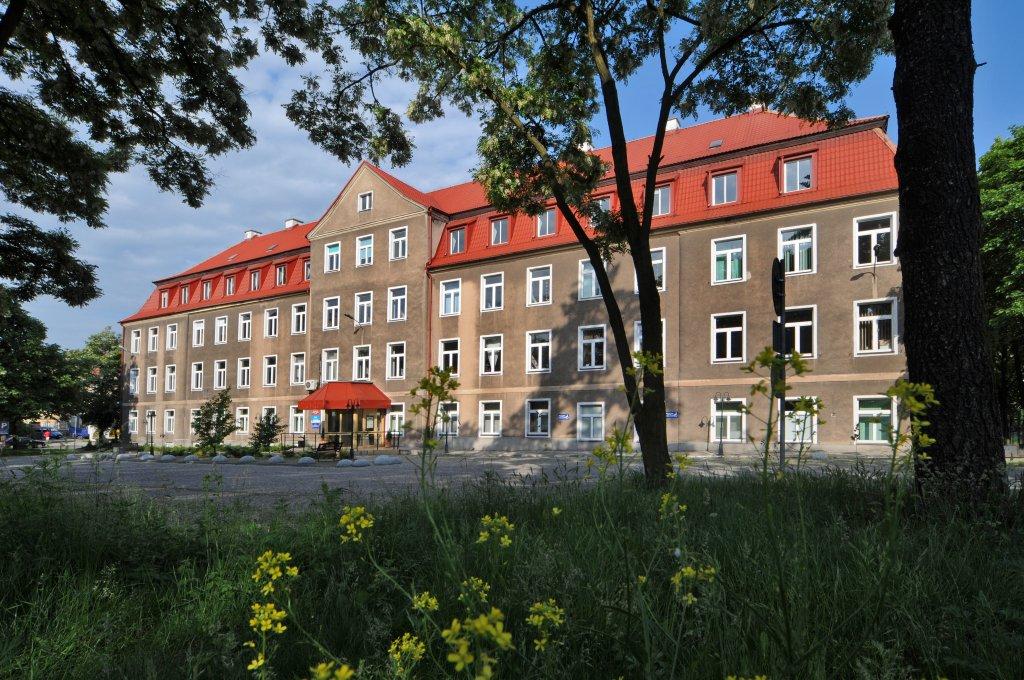 Dziękuję za uwagę
Wojewódzki Urząd Pracy w Szczecinie
ul. A. Mickiewicza  41
70-383 Szczecin
tel. 91 42 56 100
fax. 91 42 56 103
e-mail: sekretariat@wup.pl